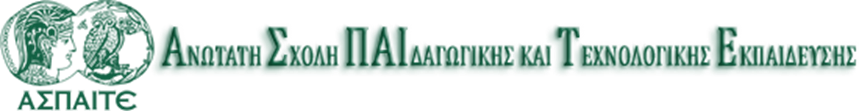 ΜΑΘΗΜΑ: Οργάνωση, Διοίκηση και Κοινωνιολογία της Εκπαίδευσης
ΔΙΔΑΣΚΟΥΣΑ: Ευμορφία Κηπουροπούλου
Δρ. Παιδαγωγικής, Μεταδιδάκτωρ Παιδαγωγικής, Ειδική Επιστήμονας ΠΤΔΕ Παν/μίου Δυτ. Μακεδονίας
Διδάσκουσα ΑΣΠΑΙΤΕ Κοζάνης
Παιδική ηλικία/Νεότερα Χρόνια
Κατά τον 19ο αιώνα και στις αρχές  του 20ου δημιουργείται ένα ευνοϊκό κλίμα για τη σύσταση και την ανάπτυξη θεσμών γύρω από το παιδί. 
 η οικογένεια και 
το σχολείο
Oριοθετούν  την παιδική ηλικία και στρέφουν την προσοχή προς το παιδί.
Ωστόσο, παραμένει γεγονός ότι κατά τη διάρκεια, ειδικά, του 19ου αιώνα το παιδί αντιμετωπίζεται ως μελλοντικός ενήλικος (πάντως όχι ως μικρογραφία ενηλίκου όπως στο μεσαίωνα).  
Η περίοδος μεταξύ 1850 και 1950 αποτελεί το απόγειο του ενδιαφέροντος για την παιδική ηλικία. Με την απαρχή του αιώνα η παιδική ηλικία ως αναφαίρετο δικαίωμα κάθε ανθρώπου.
Μετά τη βιομηχανική επανάσταση

στη συγκρότηση της κατηγορίας της παιδικής ηλικίας, ως απόρροια και των κοινωνικών μεταβολών συντέλεσε η θέσπιση της υποχρεωτικής εκπαίδευσης:
 προσδιορίζει την ηλικιακή κατηγορία παιδί και
 της αποδίδει τα γνωρίσματα που τη διαχωρίζουν από τις άλλες ηλικιακές κατηγορίες.
Το παιδί εντάσσεται σε ένα συγκεκριμένο πλαίσιο με υποχρεώσεις και καθήκοντα, που είναι κοινά και δύσκολα διαφοροποιούνται ανάλογα με το παιδί. Τα σημαντικότερα από τα κοινά αυτά γνωρίσματα της παιδικής ηλικίας ως διακριτής κοινωνικής κατηγορίας είναι: 

Α) η οικονομική εξάρτηση, 
Β) η ηθική απειρία και 
Γ) το εύπλαστο του χαρακτήρα.
Δίνεται έμφαση στη συγκρότηση θεσμών με επίκεντρο την παιδική ηλικία. Εκτός από το σχολείο, το κράτος πλέον οργανώνει και ελέγχει έναν μεγάλο τομέα δραστηριοτήτων σχετικών με την παιδική ηλικία :
στη βελτίωση της ποιότητας ζωής του, αλλά 
με συνέπεια να ελέγχει την ιδεολογία που την περιβάλλει. 
Θεσμοθετείται μια ανοχή της κοινωνίας προς την παιδική ηλικία και αυτή νοείται πλέον ως η περίοδος προς την ωριμότητα.
Η ταυτότητα του παιδιού διαμορφώνεται και αναδιαμορφώνεται  μέσω μηχανισμών ελέγχου. Ποιοι; 

          οικογένεια                Όλες αυτές οι πρακτικές συνθέτουν νέες μορφές άσκησης                         
                                                    κηδεμονίας της

                                                παιδικής ηλικίας στο συμβολικό κυρίως επίπεδο
      επιστημονικό λόγο


πολιτικό και νομοθετικό λόγο 


           δημόσιος λόγος ΜΜΕ
Όσον αφορά τον ρόλο της «εικόνας» και κυρίως της τηλεοπτικής εικόνας, ο Neil Postman (2001: 141-145) πρεσβεύει ότι στην κατασκευή της ταυτότητας των παιδιών, αυτή, καθώς αποτελεί το κατεξοχήν εξισωτικό μέσο επικοινωνίας, καταργεί τα ηλικιακά και άλλα όρια που καθόριζαν την πρόσβαση στην πληροφορία και τη γνώση και εξαλείφει την αποκλειστικότητα της γνώσης του κόσμου που κατείχαν οι ενήλικες.
Εκλείπουν οι λόγοι οι οποίοι περιχαρακώνουν και οριοθετούν την κατηγορία της παιδικής ηλικίας. Κατά συνέπεια, η έννοια της «παιδικής αθωότητας» χρησιμοποιείται πια γραφικά και παραπέμπει στη γοητεία απλώς της παιδικής ηλικίας. Η άποψη αυτή επιδέχεται, βεβαίως, κριτικής.
Θεωρητικές προσεγγίσεις στην Κοινωνιολογία της ΕκπαίδευσηςΛειτουργισμός-Δομολειτουργισμός
1950-1960
Βασικοί εκπρόσωποι Durkheim, Parsons
Μελετούν: 
α) Πώς διατηρείται η κοινωνική τάξη και συνοχή

β) ποιος είναι ο ρόλος  που διαδραματίζουν τα διάφορα συστήματα και οι θεσμοί της κοινωνίας
Η κοινωνία ως σύστημα που προσομοιάζει με το ανθρώπινο σώμα και υποδιαιρείται σε υποσυστήματα:

Π.χ. Εκπαιδευτικό σύστημα                      σχολική εκπαίδευση

Επιμόρφωση                          Ανώτατη εκπαίδευση

                           Δομές Δια βίου Εκπαίδευσης

Καθένα από τα ιδρύματα διακρίνεται σε επιμέρους τμήματα, υπηρεσίες,  κτλ.
Η απάντησή τους για την επίτευξη της κοινωνικής συνοχής:

Η «ανάγκη της κοινωνίας να δημιουργήσει και να διατηρήσει τις συνθήκες κοινωνικής  αλληλεγγύης και σταθερότητας-τελολογική
Durkheim (Ντυρκέμ) (Ηθική της Εκπαίδευσης-Η Εξέλιξη  της Παιδαγωγικής σκέψης)
 η κοινωνία ως «αισθανόμενο όν»
Η κοινωνία διαμορφώνει τα άτομα μέσα από την αναπαραγωγή κοινών αξιών } «συλλογική  ή κοινή συνείδηση»
Κυρίαρχες οι ηθικές αξίες: αναπαράγονται από το εκπαιδευτικό σύστημα.
Durkheim (Ντυρκέμ)
η κοινωνία είναι μια ηθική ενότητα ανθρώπων, με συλλογική συνείδηση, η οποία καθορίζει τη συμπεριφορά των ανθρώπων και αναπτύσσοντας κοινωνική συνοχή, η οποία εκφράζεται ως ‘κοινωνική αλληλεγγύη’.
Εκπαιδευτικό σύστημα /κοινωνία: το ένα αντανάκλαση του άλλου

Η πειθαρχία αποτελεί την ηθική της σχολικής τάξης
Με την εξέλιξη των κοινωνιών διαμορφώνονται και νέες μορφές ελέγχου
                        η εκπαίδευση οφείλει να ελέγχεται από το κράτος για την αποφυγή της πρόταξης των συμφερόντων ορισμένων κοινωνικών ομάδων
Βασικός ρόλος σχολείου: να προετοιμάζει τα παιδιά για τις μελλοντικές κοινωνικές θέσεις, προσφέροντας γνώσεις και δυνατότητες προσαρμογής στις ηθικές αξίες (συμφωνία με Ντυρκέμ)
Οι αξίες που μεταδίδει το σχολείο σημαντικές: συντηρούν την κοινωνική διαστρωμάτωση
Το σχολείο ως 
κοινωνικοποιητικός μηχανισμός, 
μηχανισμός διανομής αξιών
μηχανισμός ανάδειξης κοινωνικών αξιών
Για τη  δομολειτουργική θεωρία το σχολείο:
Διατηρεί την κοινωνική ζυγαριά σε ισορροπία
Στο σχολείο δεν υφίστανται κοινωνικές διακρίσεις
Η σχολική επιτυχία βασίζεται στις ικανότητες των μαθητών να αφομοιώνουν  τις προσφερόμενες αξίες και γνώσεις

Όσοι πετύχουν θα τοποθετηθούν στις υψηλότερες κοινωνικές θέσεις
Parsons: Θεωρία της κοινωνικής δράσης
Ο δρων

Ο σκοπός του δρώντος (προθετικότητα)

Κοινωνική περίσταση (συνθήκες σταθερές και συνθήκες δυνατές να αλλάξουν)

Κοινωνικοί  κανόνες, αξίες και πρότυπα  (εσωτερικευμένα): καθορίζουν  τις επιλογές του στα διαθέσιμα για την κάθε περίσταση
Parsons:
Κάθε (ζωντανό) Σύστημα Δράσης βασίζεται σε 4 λειτουργικές κατηγορίες για την αποτελεσματική του λειτουργία. Μέσα από τα υποσυστήματά της τείνει να εκπληρώσει τέσσερις "λειτουργικές αναγκαιότητες":

Προσαρμογή (Adaption):Στο φυσικό και κοινωνικό περιβάλλον(αντλώ πόρους από το περιβάλλον και επιβιώνω)
Προσανατολισμός (Goal attainment): Eπίτευξη στόχου - Το σύστημα στέκεται μόνο αν ορίσει τους στόχους του και εφοδιαστεί με τα μέσα για να τους πετύχει.
Εσωτερική ισορροπία (Integration): Συντονισμός και εσωτερική ισορροπία των διαφόρων μερών του συστήματος - διατήρηση της συνοχής της κοινωνίας προκειμένου να σταθεροποιηθεί.
Διατήρηση προτύπων (Latent pattern maintenance): Αναπαραγωγή ενός συνόλου κοινών αξιών και διαχείριση των εντάσεων, που δίνουν κίνητρα σε ατομικές δράσεις.
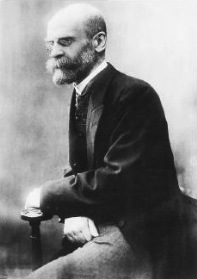 Εμίλ Ντυρκέμ
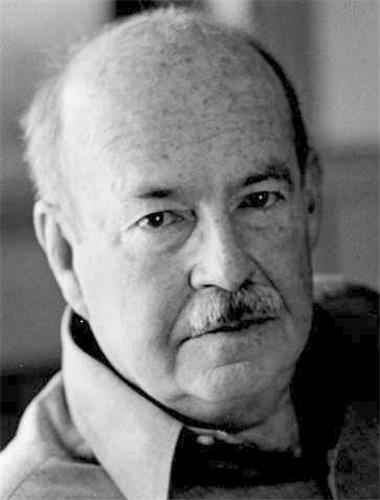 Talcott Parsons
Ερ: Πώς θα μπορούσε να μας φανεί χρήσιμη η θεωρία του Δομολειτουργισμού;
Ντυρκέμ : Η Ηθική Διαπαιδαγώγηση (απόσπασμα προς συζήτηση)
Κριτική σχετικά με τη σύγκρουση συμφερόντων, διαφορετικών ιδεολογιών και συγκρουόμενων κοινωνικών αξιών, οι ποικίλες δυναμικές στη σχολική τάξη
Συμβολική Διαντίδραση
Συμβολική Διαντίδραση/Διαδραση/Αλληλεπίδραση: άτομο και  κοινωνία επηρεάζονται αμοιβαία  και μπορούν να κατανοηθούν μόνο σε σχέση μεταξύ τους. 
Οι άνθρωποι ενεργούν απέναντι σε άλλους με βάση τις σημασίες που έχουν για αυτούς. 
Οι σημασίες παράγονται από την κοινωνική αλληλεπίδραση, 
Αποτελούν κοινωνικά προϊόντα, αποτέλεσμα σχέσεων.
Συμβολική Διαντίδραση
Τα άτομα τροποποιούν τις σημασίες δια των ερμηνειών που κάνουν στις συναλλαγές με τους συνανθρώπους. 
Σύμβολα : αφαιρέσεις, αναπαριστούν κάτι άλλο. Δεν αναφέρονται σε κάτι, δεν έχουν φυσική αναπαράσταση είναι αφηρημένες έννοιες με αντιληπτές σημασίες, ίδιες από όλους. 
Εκπρόσωποι: Becker, Mead, Thomas.
Κριτική : 
δίνει έμφαση σε μικρο - κοινωνικό επίπεδο αγνοώντας τη σημασία που έχουν για τις μεταξύ των ατόμων σχέσεις, σημαντικές υπέρ-υποκειμενικές κοινωνικές δομές  όπως π.χ κράτος, κοινωνικές τάξεις κλπ
George Herbert Mead Συμβολική διαντίδραση (απόσπασμα)
Τα κύρια ζητήματα κατά Mead είναι: 
ο εαυτός (the self), 
 πράξη (the act), 
η κοινωνική αλληλεπίδραση (social interaction), 
τα αντικείμενα (objects) και 
η κοινή δράση (joint action).
"Κάθε εαυτός είναι ένας κοινωνικός εαυτός, αλλά είναι περιορισμένος στην ομάδα, τους ρόλους της οποίας υποθέτει/θεωρεί/υιοθετεί. Ποτέ δεν θα εγκαταλείψει αυτόν τον εαυτό μέχρι να βρει από μόνος του μια μεγαλύτερη κοινωνία να εισαχθεί και να κυριαρχήσει από μόνος του εκεί" .
Ερ. Ποια είναι η βασική αντίθεση μεταξύ του Δομολειτουργισμού και τη Συμβολικής Διαντίδρασης;
Δομικός Λειτουργισμός: Έμφαση στην «αντικειμενική»  φύση του κοινωνικού κόσμου

VS 

Συμβολική Διαντίδραση: Έμφαση στην υποκειμενική ερμηνεία των ατόμων και τη νοηματοδότηση του κόσμου μέσω της κοινωνικής αληλεπίδρασης
Π.Χ.
Ειδικά στο κοινωνικό φαινόμενο της φτώχειας οι:
Λειτουργιστές: αναδεικνύουν τις λειτουργικές και δυσλειτουργικές πτυχές του φαινομένου της φτώχειας στο πλαίσιο της λειτουργίας της
ευρύτερης κοινωνίας.

– Συγκρουσιακοί: περιγράφουν τις ανισότητες που απορρέουν από τον τρόπο οργάνωσης της κοινωνίας και καταδεικνύουν τους κερδισμένους και τους χαμένους αυτών των διευθετήσεων.
Της κοινωνικής/συμβολικής διαντίδρασης: υποστηρίζουν ότι 

Οι άνθρωποι ορίζουν ορισμένες καταστάσεις ως αποκλίνουσες από αυτό που θεωρούν ως ιδανικό επίπεδο ζωής, προσδίδουν ένα δυσμενές νόημα σε αυτές τις συνθήκες και αποδίδουν σε αυτές την
ετικέτα της ‘φτώχειας’.
Βιβλιογραφία
Ballantine, J. H. & Hammack F. M. (2014) .Η Κοινωνιολογία της Εκπαίδευσης, Θεσσαλονίκη, Επίκεντρο
Blackledge D. & Hunt B. Κοινωνιολογία της Εκπαίδευσης. (2004) Αθήνα: Μεταίχμιο
Palaiologou, N. (2014) Intercultural Education. Conceptual and Empirical Challenges, edited volume, Routledge. 
Kipouropoulou, E. (2017). “Ambiguous Foreign Students’ Identities: National Identity “in between” in a Greek Intercultural School”, MENON Online Journal of Educational Research, 4th Issue,36-53.
Banks J. (2010), Diversity and Citizenship Education, ed. WilleySons. Ελληνική Έκδοση Διαφορετικότητα και Εκπαίδευση στην Ιδιότητα του Πολίτη (2012), ΠΕΔΙΟ.
Bernstein, B. (1989). Παιδαγωγικοί κώδικες και κοινωνικός έλεγχος/μετ. Ιωσήφ Σολομών. Αθήνα: Αλεξάνδρεια.
Cummins J. (1999). Ταυτότητες υπό Διαπραγμάτευση. Εκπαίδευση με σκοπό την ενδυνάμωση σε μια κοινωνία της ετερότητας/μετ. Σ. Αργύρη. Αθήνα: Gutenberg. 
Feire, P.& Shor I. (2011). Απελευθερωτική Παιδαγωγική. Καλαουζίδης Γ. μτφρ. Αθήνα: Μεταίχμιο.
Δραγώνα Θα.- Φραγκουδάκη Ά. επιμ. (2008)  Πρόσθεση όχι Αφαίρεση, πολλαπλασιασμός όχι διαίρεση . Αθήνα: Μεταίχμιο
Μπαρτσίδης, Μ. & Χοντολίδου Ε.(2002). «Παγκοσμιοποίηση και εκπαίδευση: ο μύθος της αποδυνάμωσης των εθνικών κρατών και ο ρόλος τους στα εθνικά εκπαιδευτικά συστήματα», Θέσεις, τ. 80, 173-182.
Νικολάου Σ.-Μ. (2006). Θεωρητικά ζητήματα στην Κοινωνιολογία της Εκπαίδευσης. Αθήνα: Gutenberg.
  Φραγκουδάκη, A. (1985) Κοινωνιολογία της Εκπαίδευσης: Θεωρίες για την κοινωνική ανισότητα στο σχολείο. Αθήνα: Παπαζήσης.
Gewirtz Sh & Cribb A.,(2011). Κατανοώντας την Εκπαίδευση . Αθήνα: Μεταίχμιο
http://sociologyofeducation2014-15.blogspot.com/2015/03/blog-post_80.html
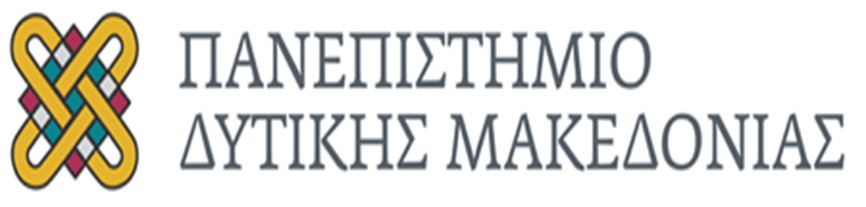